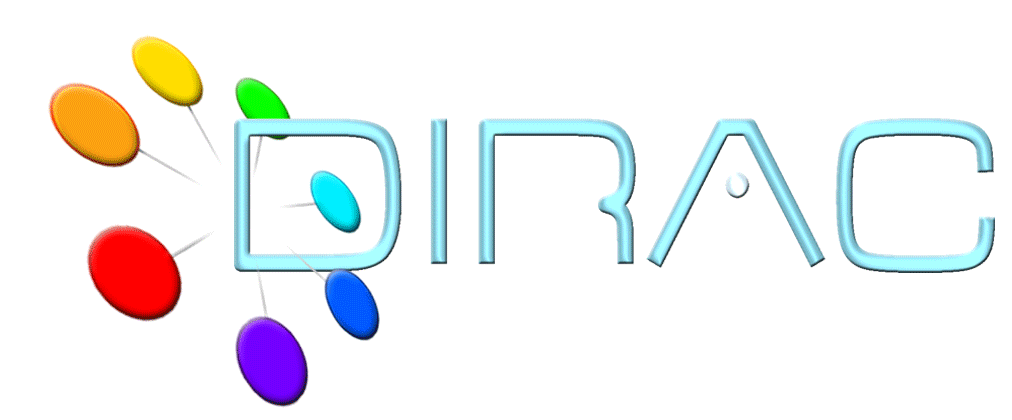 DIRAC release
A.Tsaregorodtsev, CPPM
21 March 2011, CERN
DIRAC v5r13 release
DIRAC v5r13-pre1 is compiled and is being tested
Collects several fixes 
Catalogs, Storage plugins from extensions
Enhanced DIRAC software installation tools
Simple log analysis in SystemAdmin interface
Mainly to collect all the small features before the next major v6r0 release
2
Formation utilisateurs DIRAC
Marseille 27/10/10
DIRAC v6r0 release
The main new features of v6r0

New DISET framework

Using Python 2.6

New binary externals v5r2
Latest LCG and gLite python bindings wit python 2.6

New software distribution tools
3
Formation utilisateurs DIRAC
Marseille 27/10/10